3
VALEUR DE L’OLYMPISME EXCELLENCE
Akagumye Bagumako • Course de relais
Objectif
Comprendre  que  l’excellence  est  un  défi personnel pour faire de son mieux.
20-25 joueurs
Foulards, ballons, …
(selon matériel 
disponible)
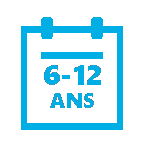 Messages clés
L’excellence ne signifie pas être le meilleur ou le champion du monde. 
L’excellence, c’est se fixer des buts différents selon les personnes : chacun fait les efforts nécessaires pour les atteindre. L’essentiel est que chaque enfant développe son propre potentiel.
Se fixer des objectifs personnels nécessite aussi le soutien des autres pour progresser.
6-12 ans
12 coupelles
15x15 mètres
5 témoins de relais
45 min
Crayons et cahier
Utiliser l’annexe
2 chronomètres
JEU SANS THÈME     10
BUT DU JEU :
Accomplir le relais de plus en plus vite à chaque manche. Chronométrez les équipes et mettez-les au défi d’effectuer le  relais suivant plus rapidement que lors de la manche précédente.
Règles
Les joueurs doivent se déplacer de la même manière à l’aller et au retour.
Les autres joueurs doivent attendre leur tour assis, jusqu’à ce que le témoin soit transmis.
Une fois que tous les joueurs d’une équipe ont fait leur tour, toute l’équipe s’assoit. C’est à ce moment que le chronomètre s’arrête.
Ce n’est pas une compétition entre équipe, mais un challenge de progression au sein même des équipes.
CONSIGNES :
Il s’agit d’une course en relais. Répartissez les enfants en groupes de 5 à 7 enfants. Créez autant de couloirs qu’il y a d’équipes. Les couloirs doivent mesurer environ 15 mètres de long et un mètre de large.
 
Chaque joueur d’une équipe doit choisir un mode de déplacement pour effectuer le relais (un mode de déplacement différent pour chaque enfant de l’équipe). Vous pouvez proposer aux enfants les modes de déplacements cités en annexe, selon le matériel disponible. Les enfants peuvent aussi proposer des modes de déplacements différents tant que ce n’est pas trop difficile physiquement.
 
Faites deux à trois manches, chaque joueur doit choisir un mode de déplacement différent à chaque fois. Chaque équipe doit améliorer son temps d’une manche à l’autre.
Variables
Adaptez la distance et les modes de déplacement en fonction de l’âge et des capacités des enfants.
Il peut y avoir plus de modes de déplacement proposés que de joueurs par équipe. Dans ce cas, les joueurs disposent d’un plus grand choix, et des
décisions stratégiques entrent en jeu.
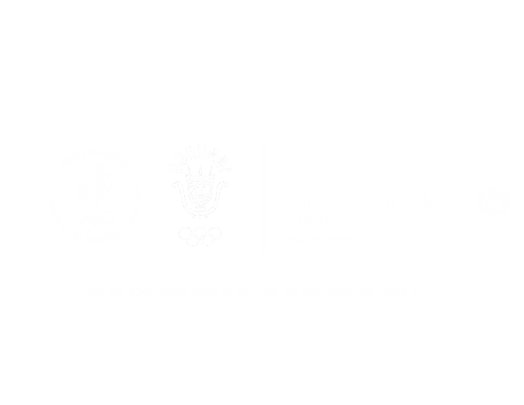 JEU AVEC THÈME
20
RÈGLES ET CONSIGNES :
Il s’agit toujours du même jeu où les enfants choisissent leur activité préférée (au sein de l’équipe, ils doivent se mettre d’accord pour avoir autant d’activités différentes qu’il y a de joueurs).

Individuellement : Pour cette manche, les joueurs de chaque équipe partent à tour de rôle (avec le mode de déplacement qu’il ont choisi), chronométrés par l’animateur (vous pouvez donner cette responsabilité à un enfant plus âgé). Assurez-vous que tous les enfants de l’équipe passe au moins trois fois en étant chronométrés. Demandez aux joueurs de se souvenir de leur temps (ou de l’inscrire sur une feuille). Les joueurs tentent de battre leur record personnel en faisant un meilleur temps à chaque passage : ce n’est donc pas une manche avec un relais. Les joueurs de chaque équipe doivent se donner des conseils pour progresser, s’améliorer.

Par équipe : Rappelez à chaque équipe leur dernier temps effectué lors du dernier relais (jeu sans thème) et demandez-leur de définir par équipe un objectif plus ambitieux mais atteignable pour savoir en combien de temps ils pensent pouvoir faire le prochain relais (ils peuvent décider en fonction des records individuels). Effectuez 2 manches où les équipes essayent d’atteindre le but fixé, voire de le dépasser. Incitez les autres enfants à encourager et à applaudir leurs partenaires.

Défi : Se sentent-ils capables de battre leur temps record si chaque joueur choisit un autre mode de déplacement ? Demandez à tous les joueurs de choisir une activité qu’ils n’ont pas encore faite. Avant de commencer le nouveau relais, demandez au groupe d’enfants de discuter entre eux pour se donner des conseils afin d’améliorer leur performance. Après ce temps d’échange, le groupe peut effectuer une nouvelle course chronométrée.
DÉBAT	15
QUESTIONS :
POINTS CLÉS :
Un objectif personnel est un but que l’on se fixe et que l’on veut atteindre ou que l’on se sent capable d’accomplir. Pour se motiver à atteindre cet objectif, chacun a sa propre raison : s’amuser, être plus rapide, battre un nouveau record …peu importe!
Qu’est-ce qu’un objectif personnel ? Comment se motive-t-on pour l’atteindre?
La devise olympique est « aller plus vite, plus  haut, plus  fort ». Pourquoi  pensez-vous que c’est cette devise est préférée à une devise comme «Dépasser les autres » ?
La devise olympique représente la valeur de l’excellence, c’est-à-dire le défi de faire de son mieux et d’accomplir ses propres objectifs. Gagner, vaincre l’adversaire, n’est pas la seule raison pour laquelle nous pratiquons un sport.
Comment et pourquoi faire de son mieux (pour rechercher l’excellence) ?
L’excellence consiste à faire de son mieux et à progresser pour atteindre son objectif et développer sans cesse ses propres compétences. Ce n’est pas l’équipe qui a terminé le relais le plus rapidement qui remporte ce jeu, mais chaque équipe gagne si elle améliore son score d’un relai à un autre. Même si la tâche est difficile à accomplir, tu es sur la bonne voie car tu fais de ton mieux pour y arriver. Il faut définir des étapes réalistes pour atteindre l’objectif que l’on s’est fixé.
Que     ressentez-vous     quand     vous atteignez   (ou n’atteignez   pas)   votre objectif?  
Pouvez-vous    donner    des exemples de votre quotidien ?
Atteindre un but que nous nous sommes fixé apporte du plaisir, de la confiance et une certaine fierté. Au contraire, lorsque nous échouons, nous pouvons ressentir un sentiment de déception, de frustration, de découragement, voire de colère. Mais l’échec ne doit pas être vécu comme une défaite, mais plutôt comme une source d’inspiration pour réessayer, redoubler d’effort pour parvenir la prochaine fois à atteindre cet objectif. Cela est vrai dans le sport, à l’école ou dans bien des aspects de notre vie.